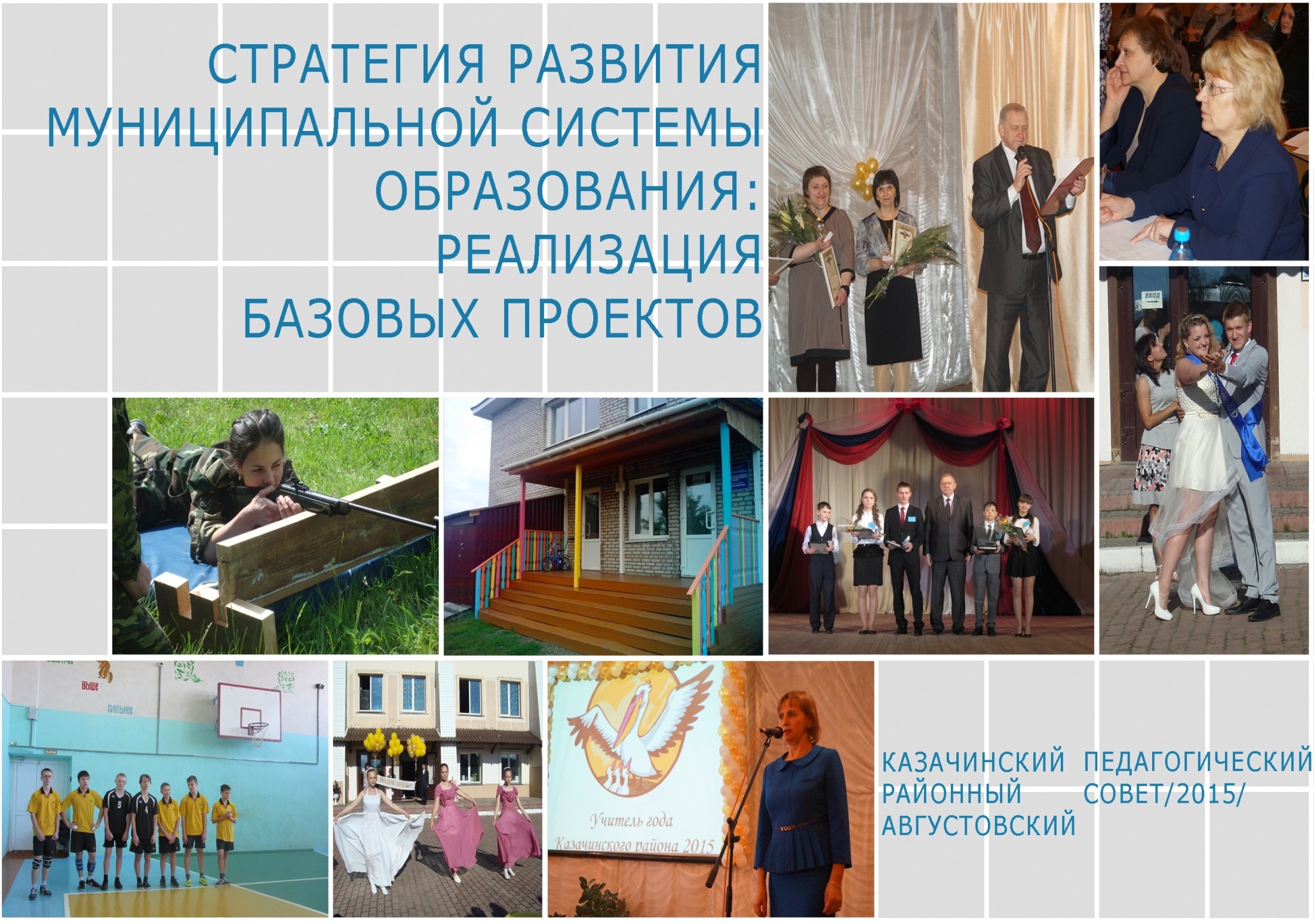 Муниципальные стратегические проекты
Обеспечение преемственности результатов  освоения образовательной программы в условиях ФГОС.
Муниципальные стратегические проекты
Формирование новых (метапредметных) результатов в математике через организацию внеурочной деятельности.
Муниципальные стратегические проекты
Муниципальная модель введения профессионального стандарта через организацию аттестации педагогических работников;
Муниципальные стратегические проекты
Формирование новых образовательных результатов через неурочные формы организации учебных занятий.
Миссия
Обеспечить современное общее образование, ориентированное на повышение качества жизни населения, на достижение новых образовательных ресурсов, на потребность обучающихся к саморазвитию и самоопределению, ведению здорового и безопасного образа жизни, сохранению и преумножению культуры и традиций своего народа.
Ценностные принципы деятельности муниципальной системы образования
Ребенок должен чувствовать себя комфортно и защищено;
Ребенок должен развиваться под влиянием полноценной среды общения со сверстниками;
Ребенок должен воспитываться под влиянием семейных традиций, трудовых и национальных укладов;
Ребенок должен учится у квалифицированных педагогов, мотивированных на результат;
Ребенок, проживающий и получающий образование в Казачинском районе должен  иметь возможность на получение качественного образования в соответствии с его потребностями и особенностями;
Родители должны быть уверены, что образование, которое получает ребенок, позволит ему успешно определиться и самореализоваться дальнейшей жизни;
Учитель должен иметь возможность на профессиональное развитие и сотрудничество; 
Статус учителя должен быть признан в профессиональной среде и обществе;
Старшие поколение для системы образования является хранителем и носителем традиций и истории;
Население района является главным партнером в формировании независимой системы оценки качества образования;
Стратегическая цель
Создание образовательной среды становления практик профессионального сотрудничество, в получении системных результатов, позволяющих ребенку успешно реализоваться в обучении и дальнейшей жизни.
Задачи
Разработать и реализовать муниципальную модель введения профессионального стандарта педагога (воспитателя).
Создать условия для формирования и развития внутренних и внешних профессиональных коопераций;
Задачи
Организовать работу по пониманию и определению новых образовательных результатов, выявлению и тиражированию способов их достижения и оценивания.
Формировать перечень новых образовательных результатов, определяющих успеваемость ребенка в обучении и дальнейшей жизни.
Задачи
Создать условия для поддержки инициативных проектов по реализации концепции воспитания и дополнительного образования.
Формировать личностные компетенции средствами литературы и искусства.
Направления деятельности МСО
Развитие кадрового потенциала;
Достижение новых образовательных результатов;
Управление изменениями на основе муниципальной и региональной образовательной политики;
Развитие технологичности образования средствами профессиональных коопераций;
Модернизация инфраструктуры образовательной сети;
Муниципальные стратегические проекты
Обеспечение преемственности результатов  освоения образовательной программы в условиях ФГОС.
Формирование новых (метапредметных) результатов в математике через организацию внеурочной деятельности.
Муниципальная модель введения профессионального стандарта через организацию аттестации педагогических работников
Формирование новых образовательных результатов через неурочные формы организации учебных занятий.
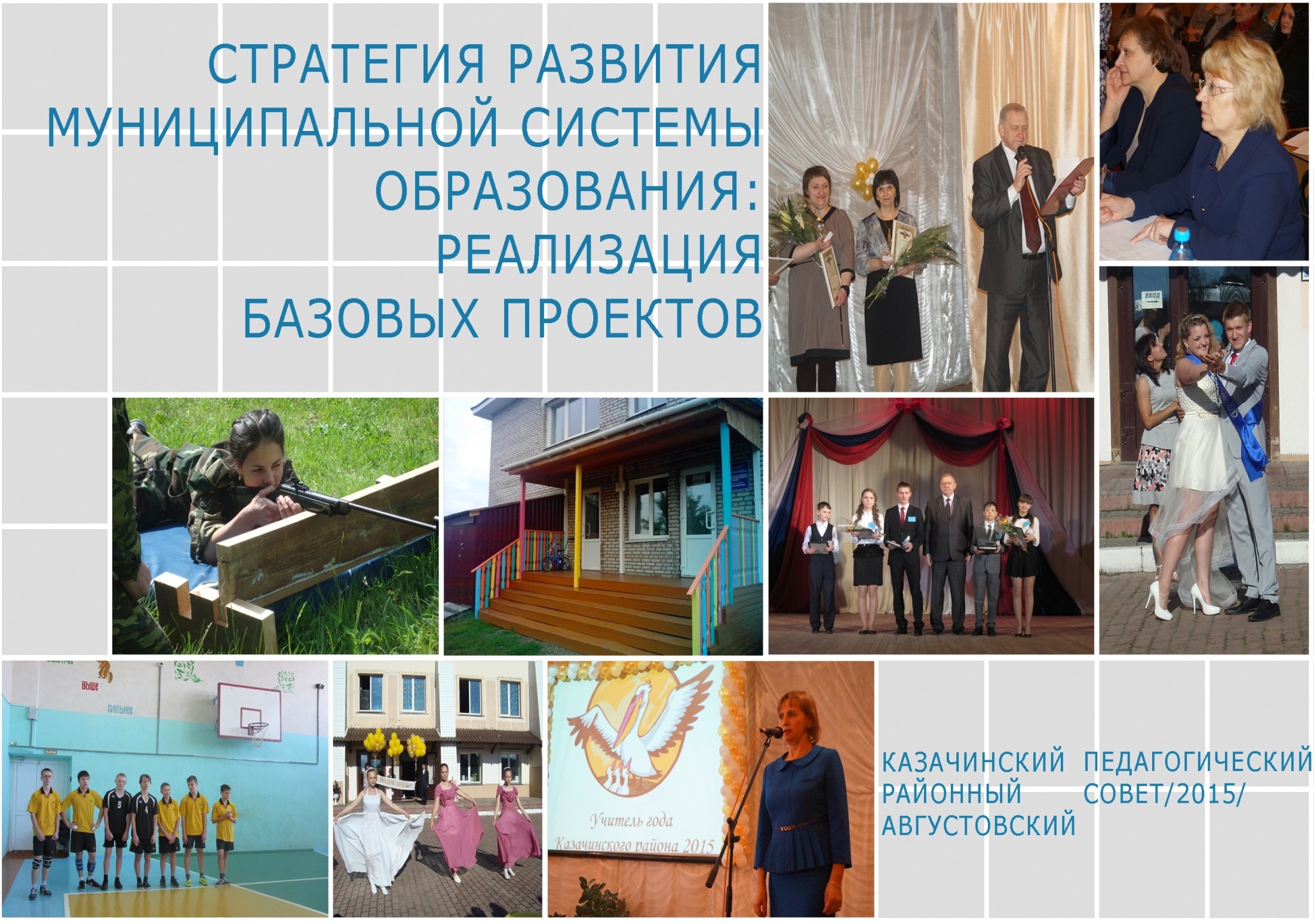